Magnetic field and forces
Early history of magnetism started with the discovery of the natural mineral magnetite
Named after the Asian province Magnesia
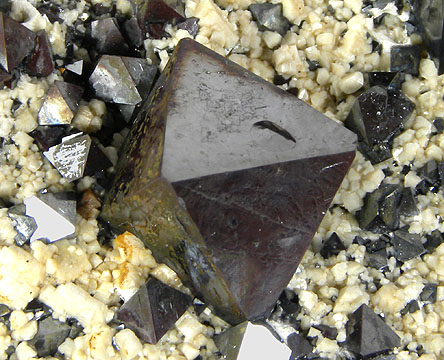 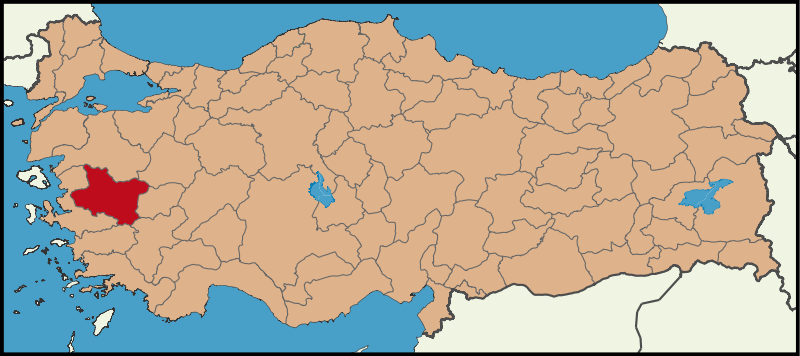 Octahedral crystal of magnetite, 
an oxide mineral Fe3O4
Today’s Manisa in Turkey historically called Magnesia
Such crystals are what we today call permanent magnets and people found properties
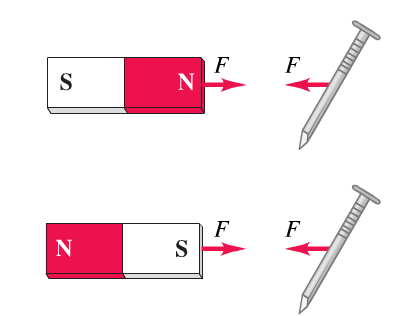 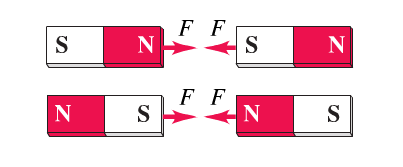 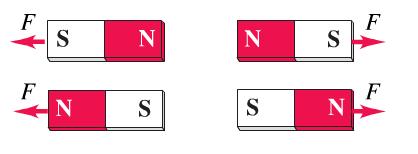 Modern HDD
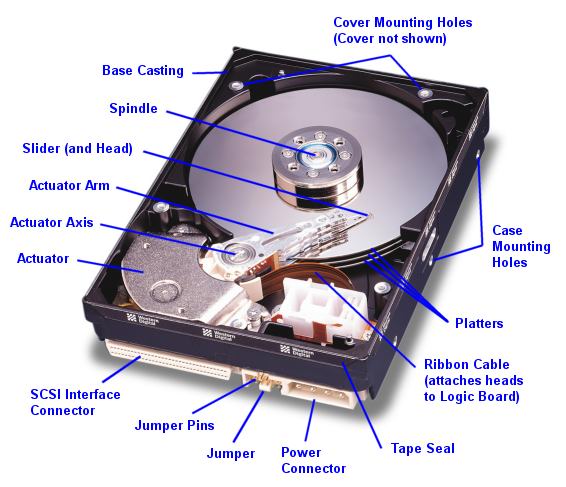 Chinese compass 
invented 2230 years ago
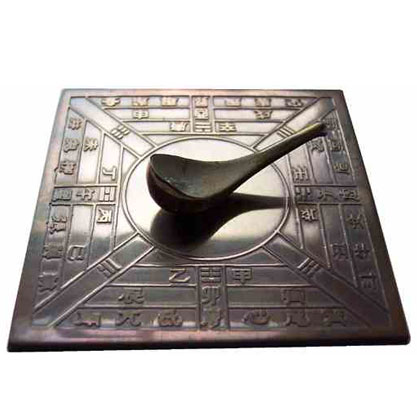 Instead of following the traditional (textbook) approach to first introduce the
phenomena  we start by highlighting here the modern insight that
Electric forces and fields and magnetic forces and fields are unified through relativity
What led me more or less directly to the special theory of relativity was the conviction that the electromotive force acting on a body in motion in a magnetic field was nothing else but an electric field.
-Einstein 1953-
http://en.wikipedia.org/wiki/Relativistic_electromagnetism
The origin of magnetic forces on a moving electric charge
A first hint at a fundamental connection between electricity and magnetism comes from Oersted’s experiment
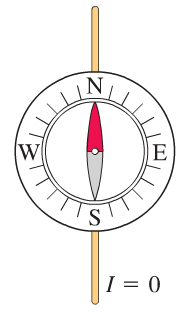 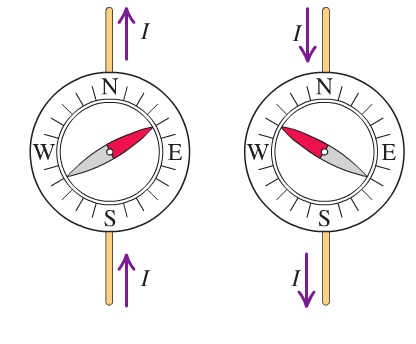 Electric phenomenon                                            Magnetic phenomenon
A distribution of electric charges 
creates an E-field
A moving charge or a current creates (an additional) magnetic field
The E-field exerts a force F=q E on any other charge q
The magnetic field exerts a force F on any other moving charge or current
Where are the moving charges or currents in a permanent magnet?
We see later more clearly that these are the “moving electrons” on an atomic level (angular momentum L, spin S, J=L+S)
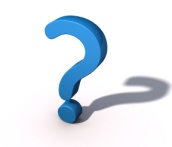 How can relativity show that a moving charge next to a current experiences a force
Let’s consider the special case that our test charge outside the wire moves likewise with v, the drift velocity of the electrons in the wire
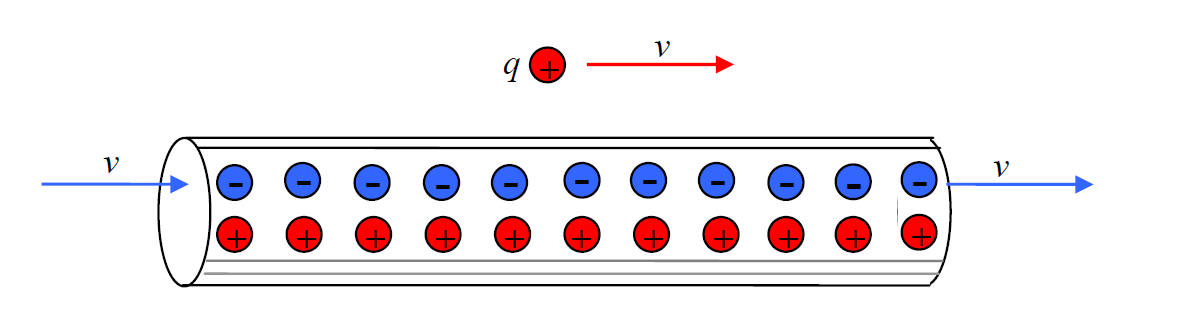 drift velocity of 
electrons, remember 
Drude model of 
conductivity
wire of 
infinite length
Negative charge (electrons) flowing to the right
charge density
Stationary positive ions
Now we look at the situation from the perspective of the moving  test charge q:
we transform into the moving coordinate system of the test charge
From the perspective (moving reference frame) of the test charge electrons are at rest and ions move
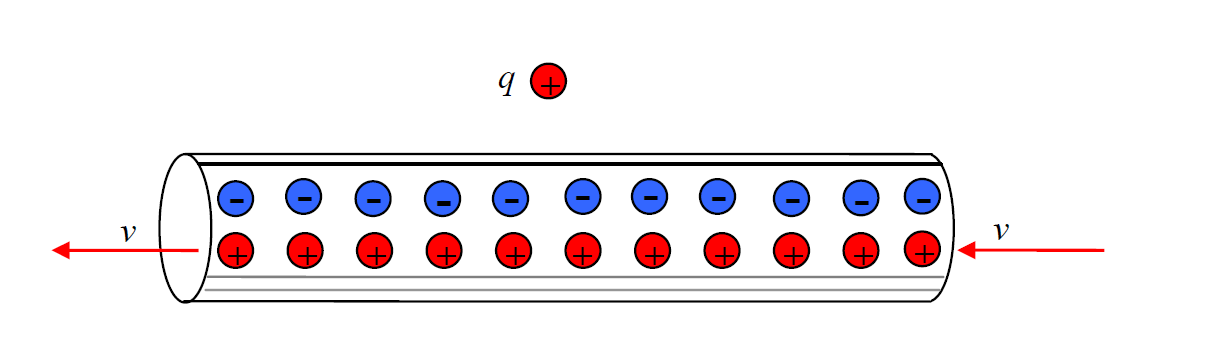 Now the “magic” of special relativity kicks in:
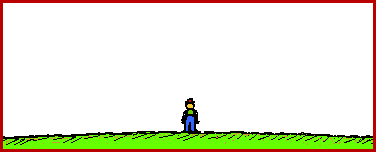 Spaceship moving with
10% of speed of light
Spaceship moving with
86.5% of speed of light
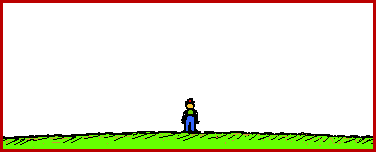 Lorentz-contraction quantified by
http://www.physicsclassroom.com/mmedia/specrel/lc.cfm
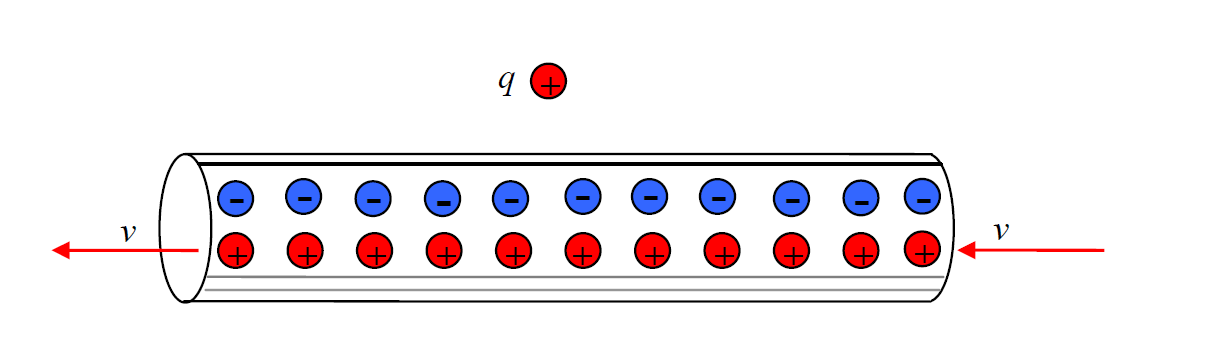 Due to Lorentz-contraction:
test charge sees modified charge density for moving + ions
test charge sees imbalance of charge 
density  for electrons and + ions
Since v-drift is about 0.1 mm/s <<c (see http://physics.unl.edu/~cbinek/Unit_13%20Current%20resistance%20and%20EMF.pptx) we can expand into Taylor series around x=v/c=0
Charge density of  ions increased in the frame of the test charge
Likewise in comparison to lab frame (frame of the wire) the electrons are now seen at rest (were moving in the lab frame)
test charge sees charge density of electrons reduced by
(because test charge at rest sees wire as neutral despite moving negative charges)
Net effect: wire neutral in the lab frame gets charge density
in the frame of moving electron
Remember the electric field of an infinite wire with homogeneous charge density
Gaussian cylinder of radius r
l
For the moving charge in the moving frame we have
Moving charge sees an electric field
charge is exerted to a force away from the wire
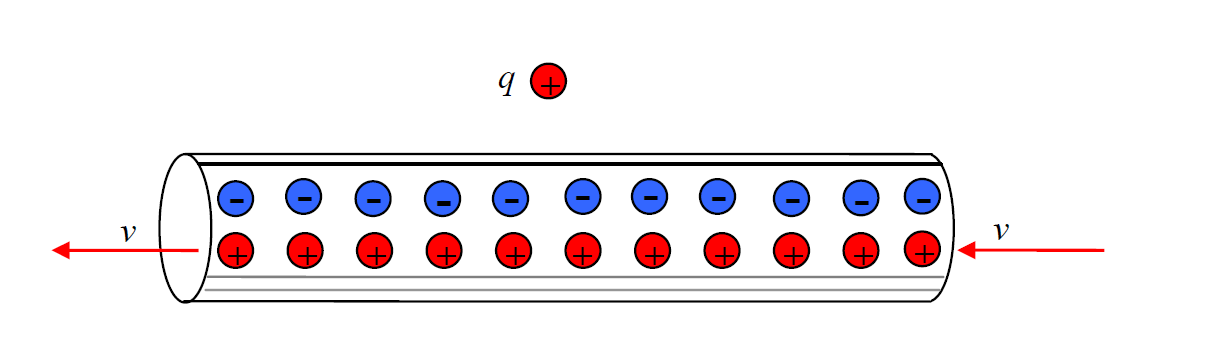 In the lab frame (frame of the wire) we interpret this as the magnetic Lorentz force
with
magnetic B-field in distance r from a wire carrying the current I
Our expression
holds for the special case
I
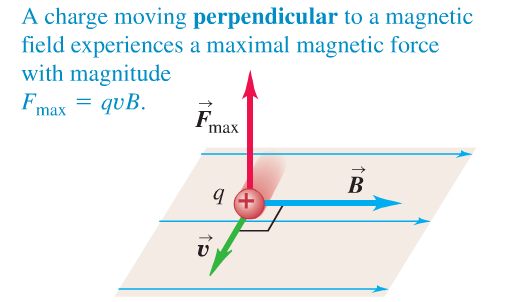 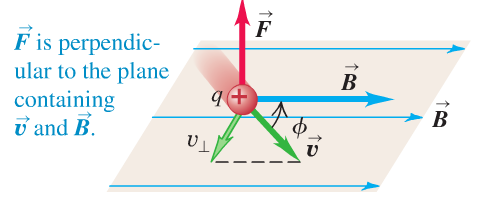 In general:
magnetic force on a moving charged particle
Clicker question
Considering the mathematical cross product structure of the Lorentz force.
Do you think that this magnetic force can do work on a charge?
1) Yes, it is a force and we can evaluate
2) No, the integral              will always be zero
3) Yes, the integral           will equal qvBl where l is the length of the path
The e/m tube demonstration
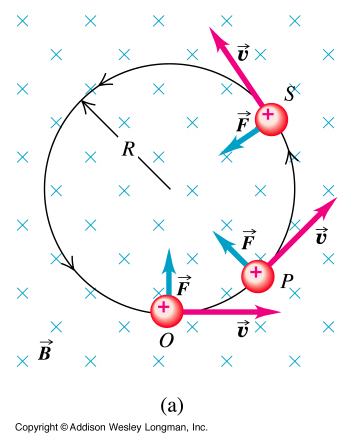 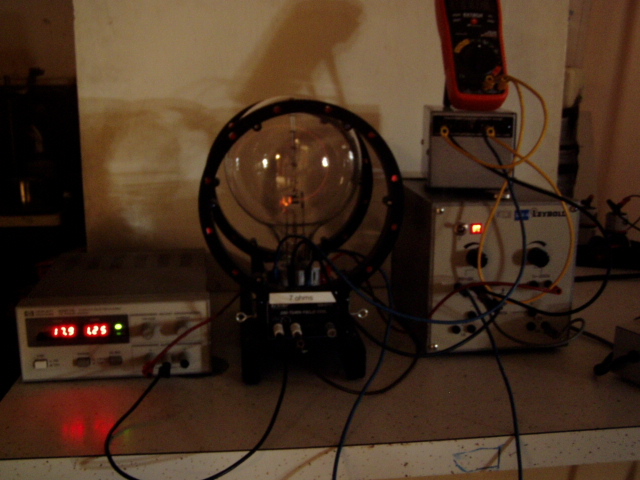 We see Lorentz force F  v and hence  dr
no work
Circular orbit
v known from Ekin=qVab
With
e/m= 1.76 x 1011 C/kg
Cyclotron frequency
B known from current through Helmholtz coils
measure R vs. B
http://en.wikipedia.org/wiki/Cyclotron
From
we can determine the unit of the B-field
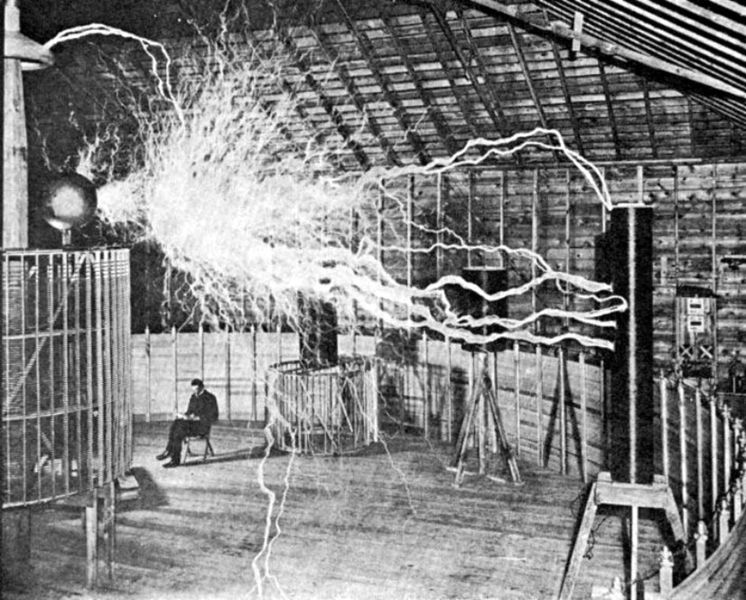 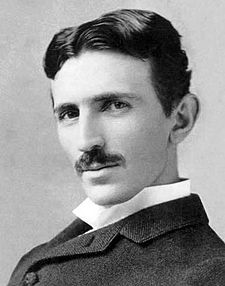 in honor of Nikola Tesla
1T=1tesla=1N/Am
http://en.wikipedia.org/wiki/Nikola_Tesla
A moving charged particle in the presence of an E-field and B-field
It selects defined ions 
by a combination of electric 
and magnetic fields.
An application in modern research: the Wien mass filter
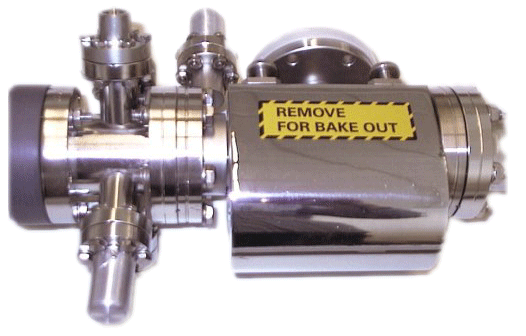 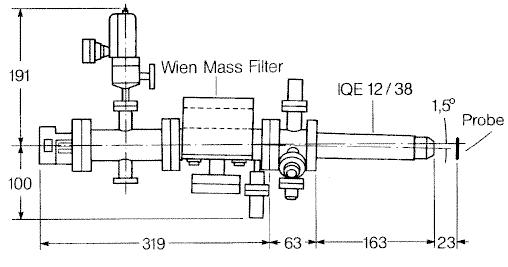 Resolution: 
m/Δm > 20@5 keV
http://www.specs.de/cms/front_content.php?idart=148
aperture
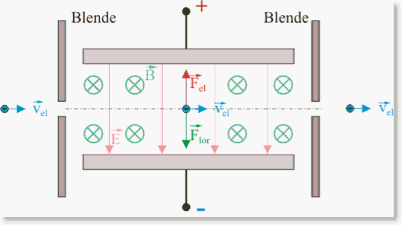 aperture
z
x
y
The charged particle will only follow a straight path through the crossed E and B fields, if net force acting on it is
zero
For the simple special case:
Wien filter can be used for mass selection if incoming particles have fixed kinetic energy
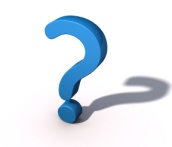 Is that the whole story of the Wien filter
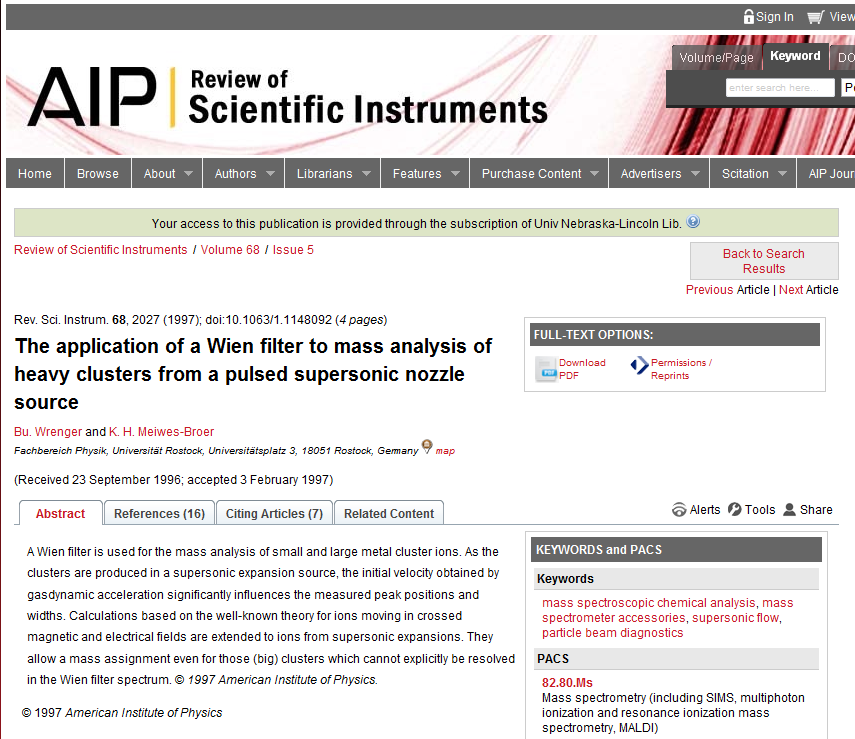 Absolutely not, as this research manuscript from 1997 indicates
Equation of motion for particle of charge q and mass m in the filter:
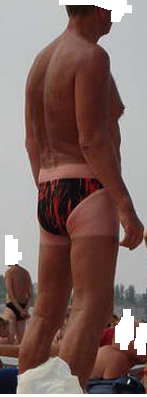 viewer discretion is advised!
Do not click if you are not prepared
 to see nastiness.
coupled differential equations, nasty!
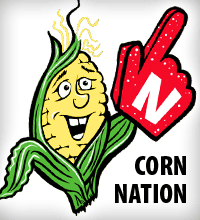 But, we are honors students:
Not the goal but the game
Not the victory but the action
In the deed the glory
We define

introduced earlier already as cyclotron frequency
Back to
Solving first the homogeneous equation
Ansatz
Substitution into homogeneous differential equation
Solving the inhomogeneous equation 
through
Solution of inhomogeneous equation is general solution of homogeneous
plus a particular solution of inhomogeneous
For the particular solution we try
With
is a solution
General solution of inhomogeneous differential equation
particular solution of 
inhomogeneous differential eq.
general solution of 
homogeneous differential eq.
With x(t=0)=0
Final adjustment of initial conditions:
Can we recover the simple case of acceleration free motion?
aperture
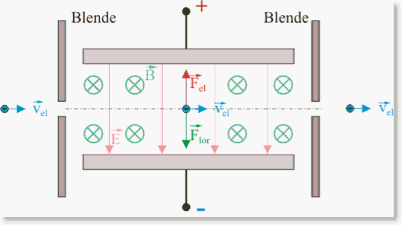 aperture
Motion is simple for
and
from
=0
=0
=0
=0
=0
motion with y(t)=0 for the entire path in the filter
This is of course the condition
z
No net force
x
y
In fact:
In general motion is very complex
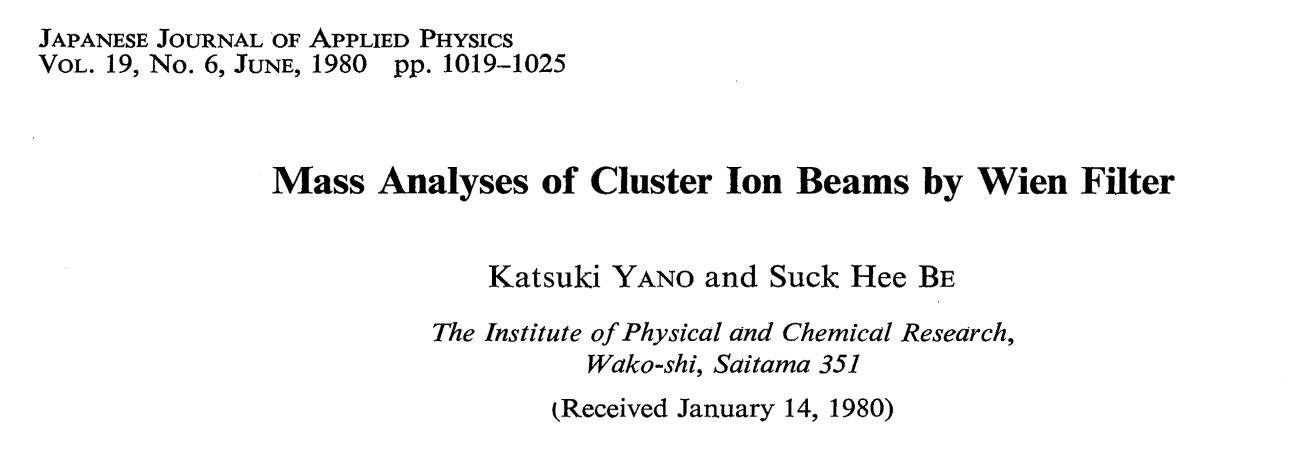 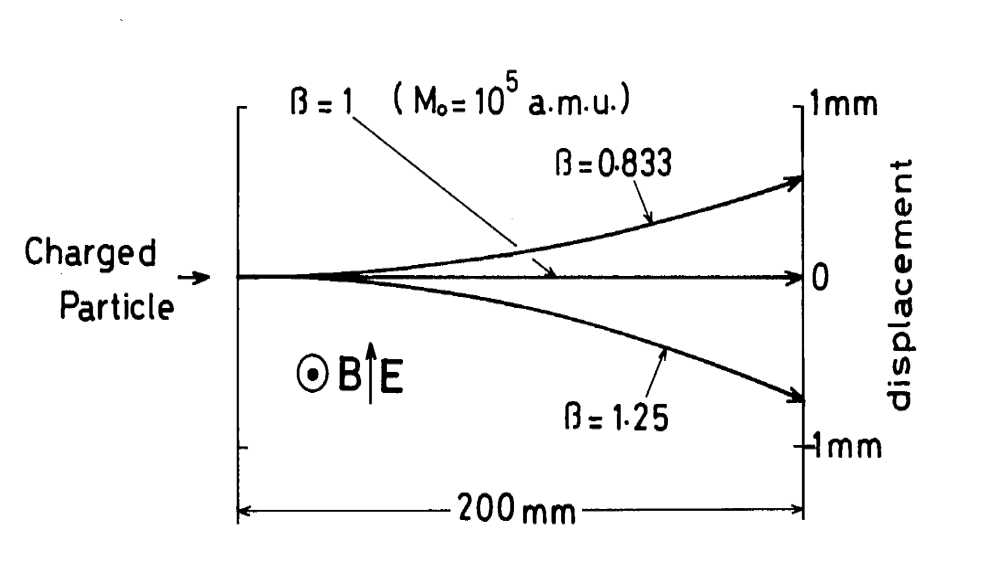 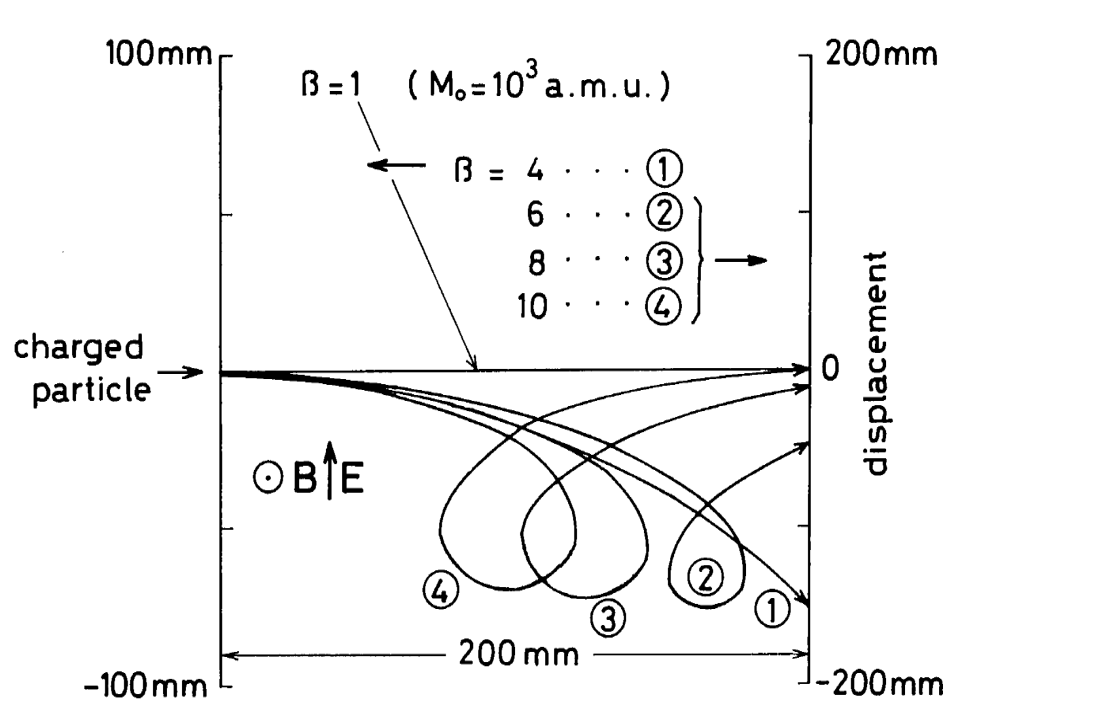 Let’s consider charged particle with mass
M0 moving with constant v through EXB
particle with mass M=M0 / has different initial v  than particle with M0
If  significantly deviates from 1
Trajectory deviates from straight line
trajectory can be very complicated and may spoil mass filter effect, 
see trajectory for =4
Other E x B devices
Common concept of plasma based cross-field devices:
A magnetic field traps electrons in a plasma giving rise to reduced electron conductivity and thus allowing for maintaining a large electric field in the plasma
Examples:
Hall-effect thruster: Ion thruster used in spacecraft propulsion
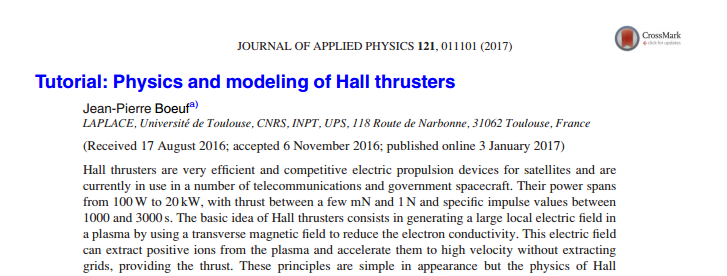 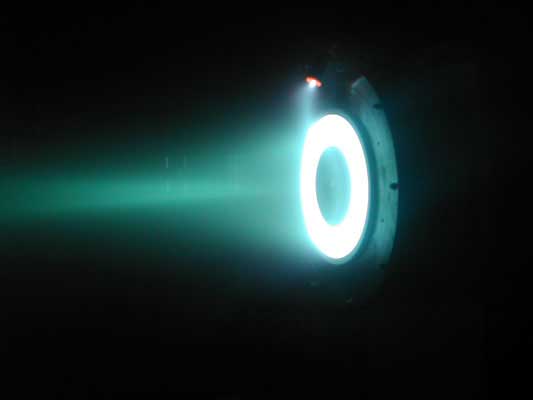 https://commons.wikimedia.org/wiki/File:HallThruster_2.jpg
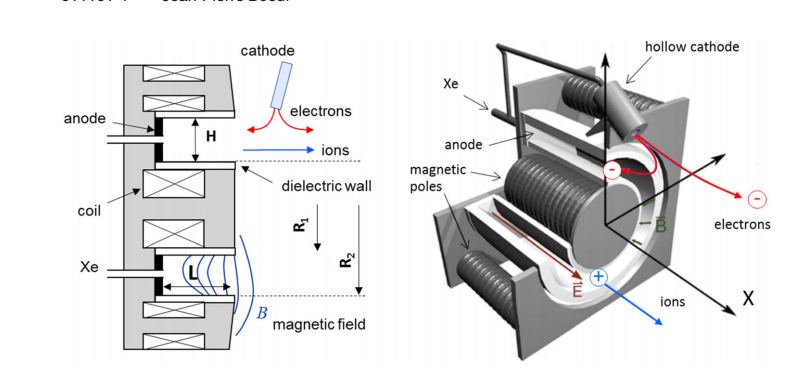 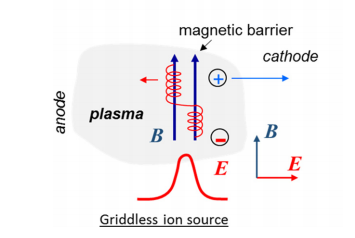 Xenon ions are accelerated towards 
cathode in the region of 
reduced conductivity
Example from material science:
Magnetron discharge: employed in magnetron sputtering for thin film deposition
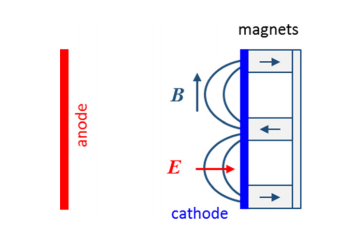 Electrons generated at the cathode are trapped along the field lines until they undergo collision
Residence time of electrons in cathode region considerably 
increased
Operation of discharge at low pressure possible because electron can ionize gas even though electron free path 
larger than cathode-anode gap
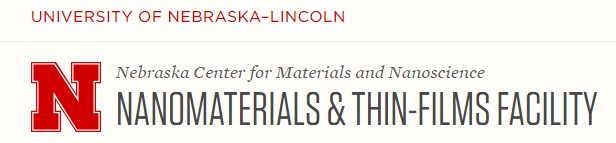 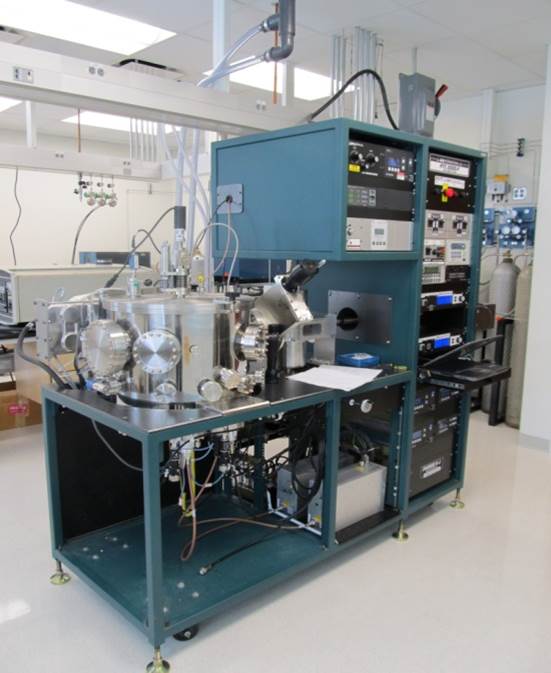 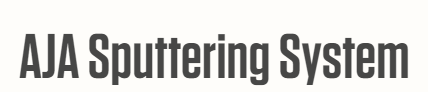 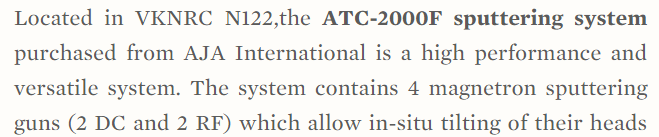 http://ncmn.unl.edu/thinfilm/aja-sputtering-system
Physics of collisional electron transport in E x B
In steady state, momentum change from field forces and 
momentum change from collision cancel
With
and
From this we see that the mobility of the electrons parallel to the electric field
is strongly reduced when compared to the case B=0
where
yields
and thus
In the absence of collisions electrons would be perfectly trapped